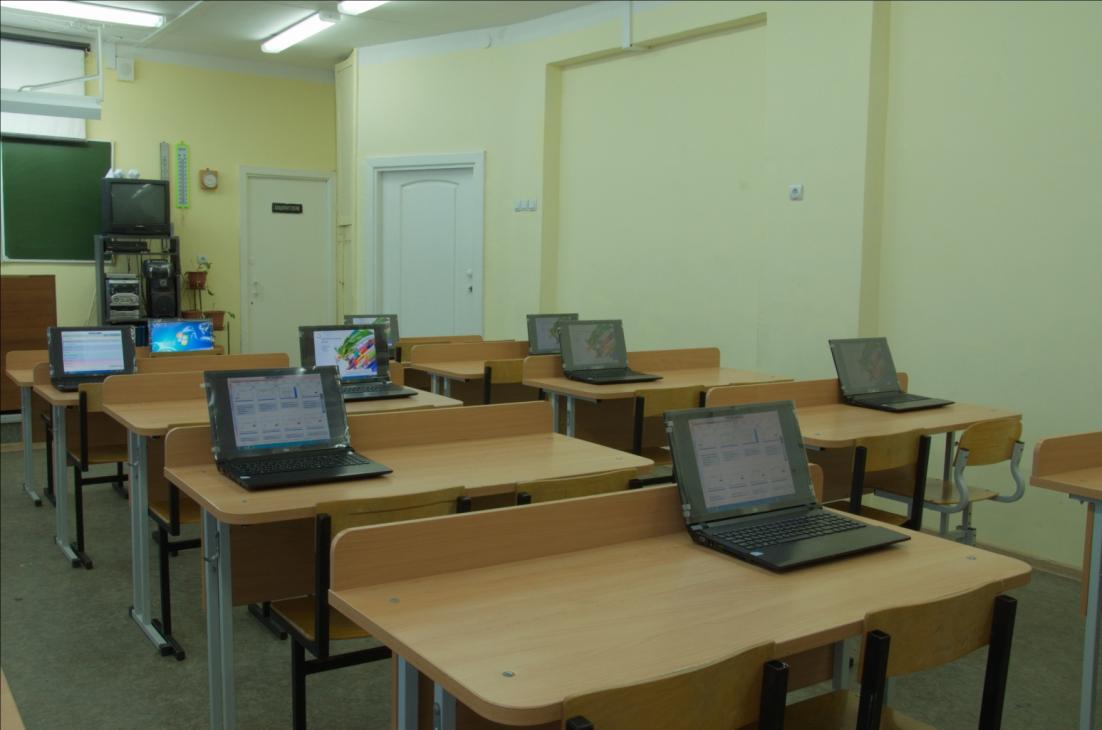 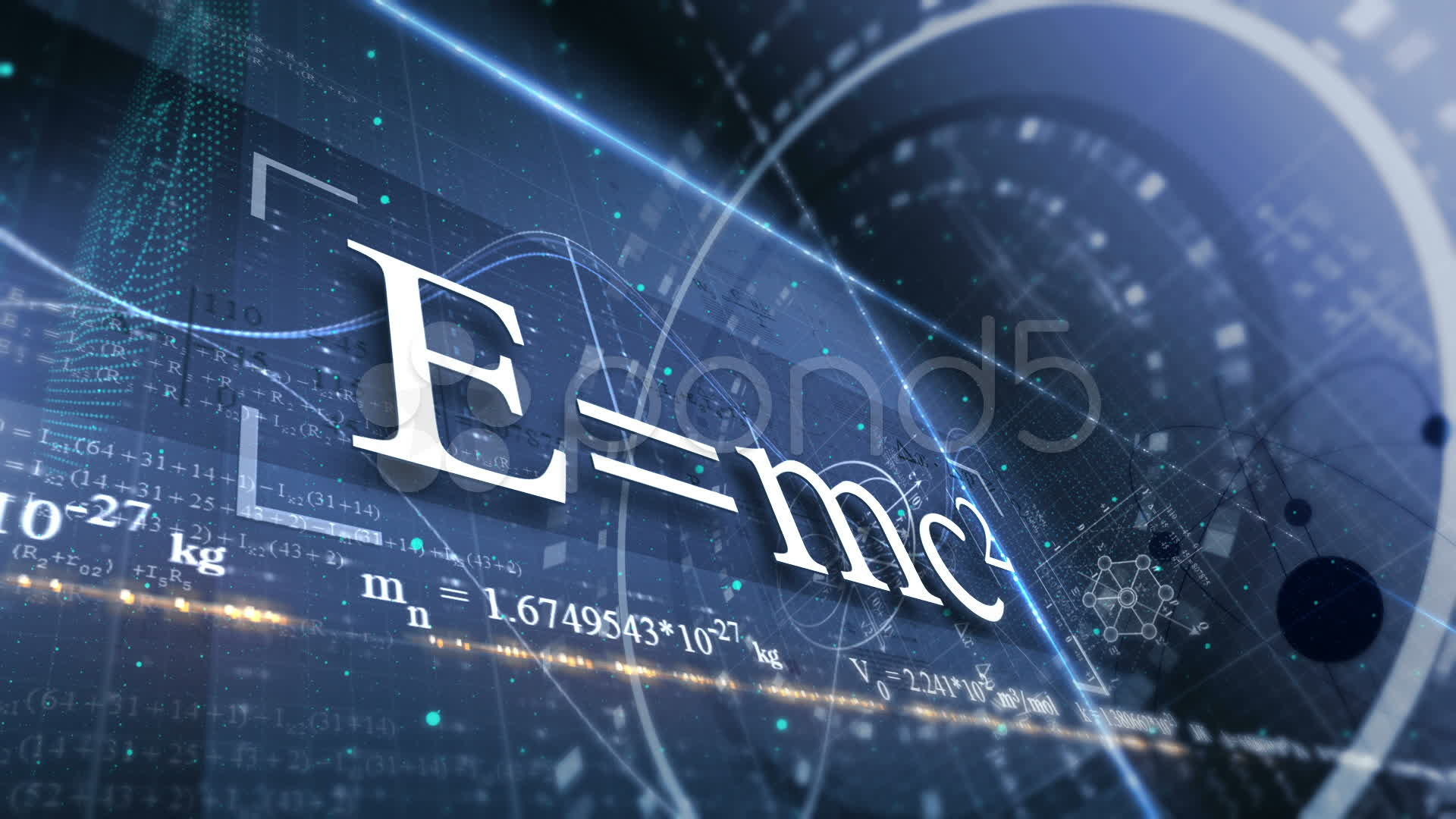 Кабинет физики
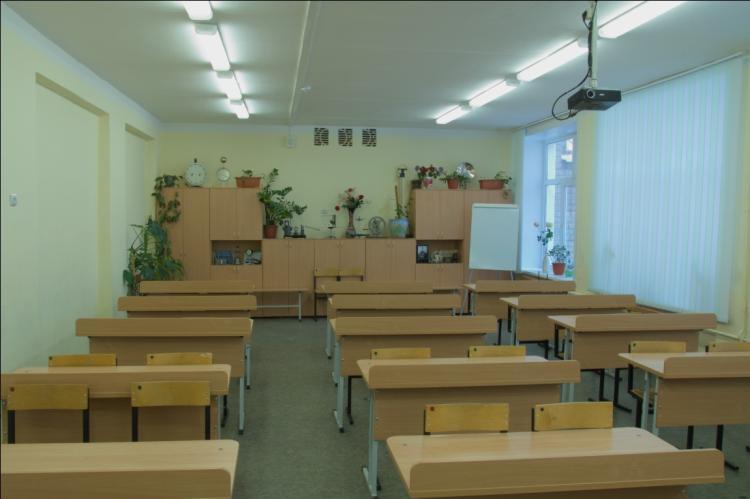 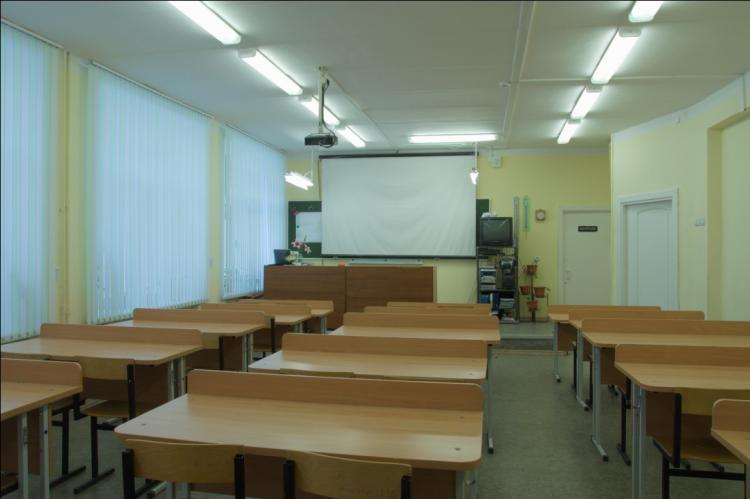 Зайцева Наталья, школа №133, г. Пермь
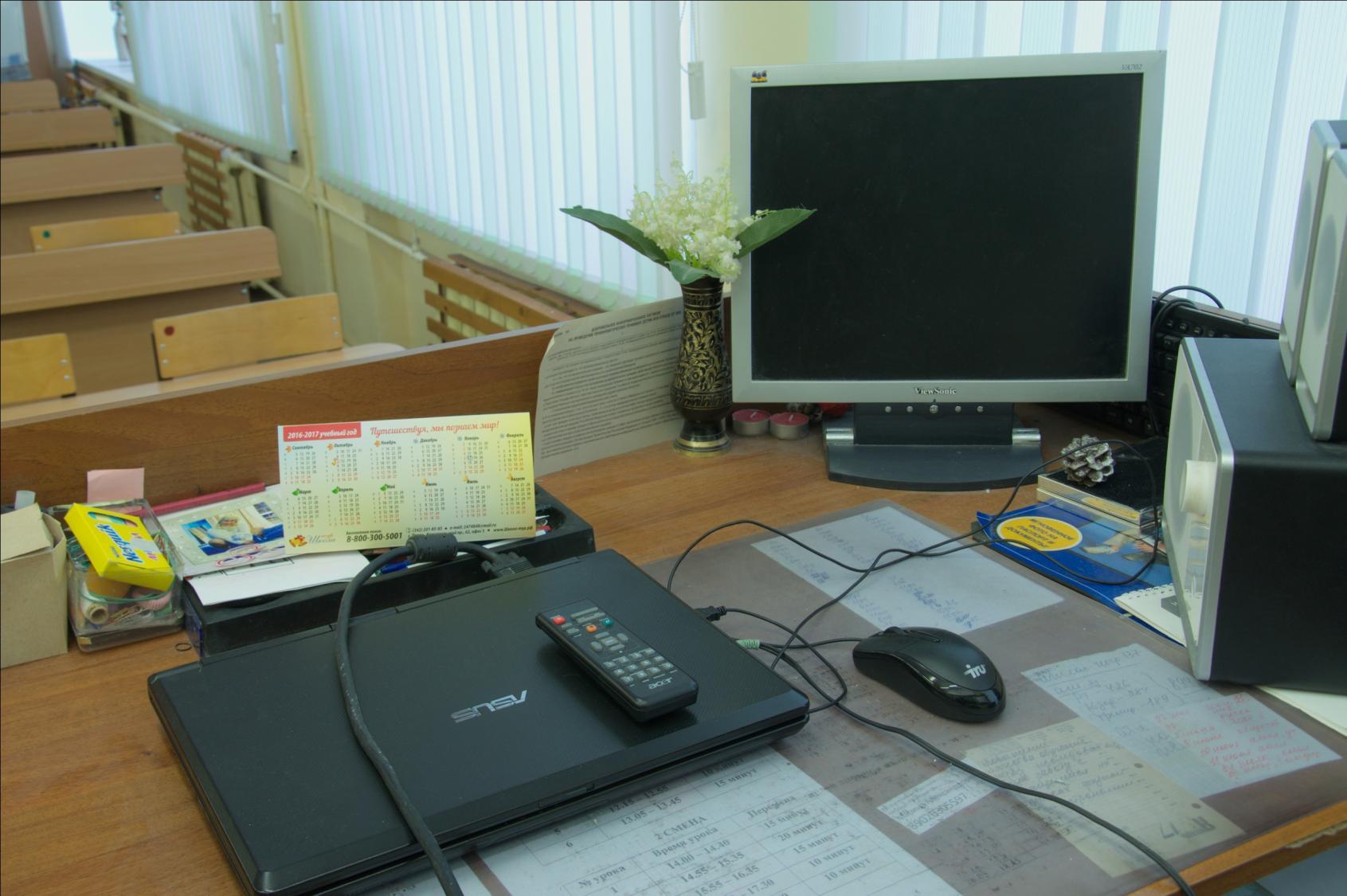 Рабочее место учителя
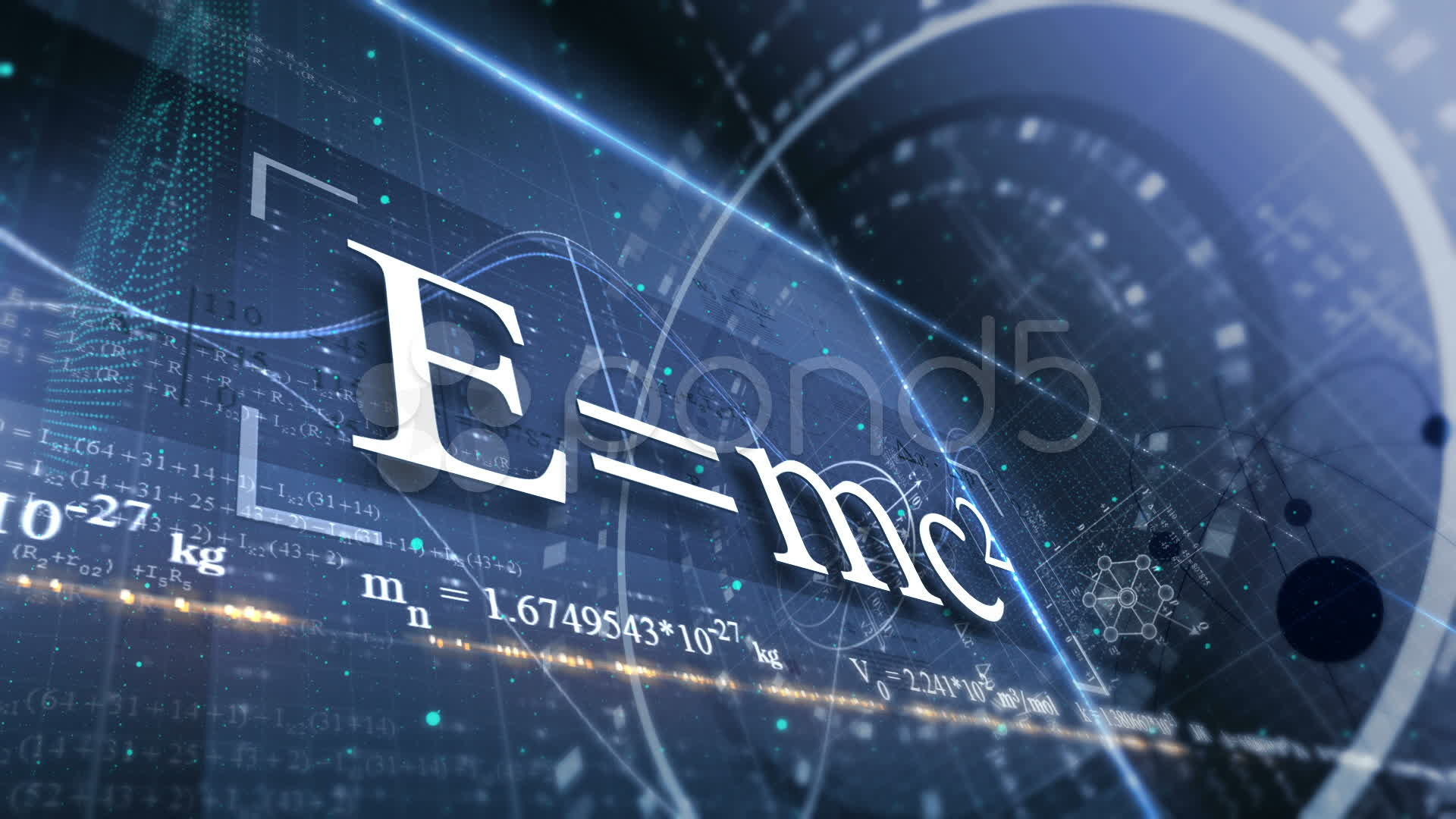 Программное обеспечение для обучения
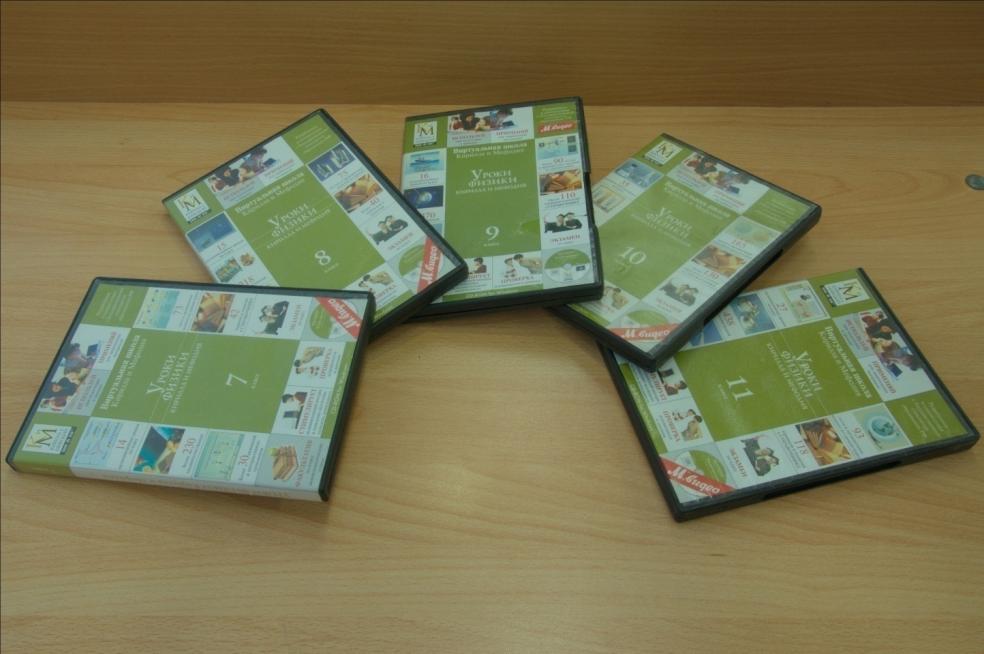 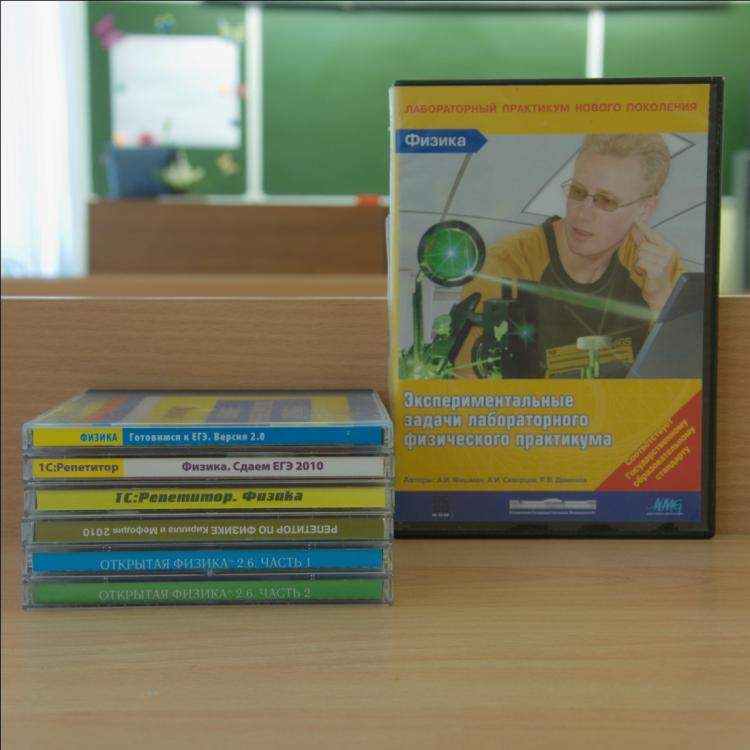 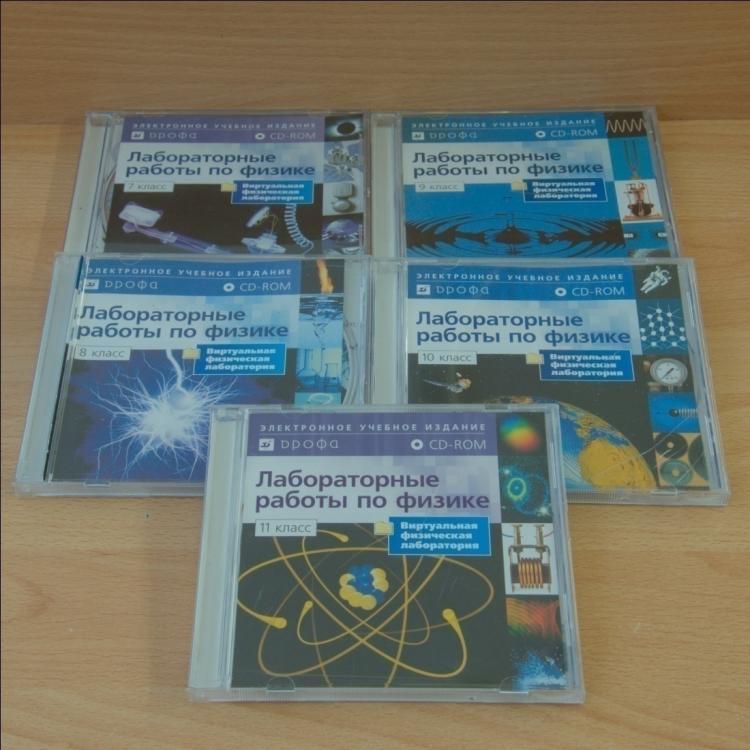 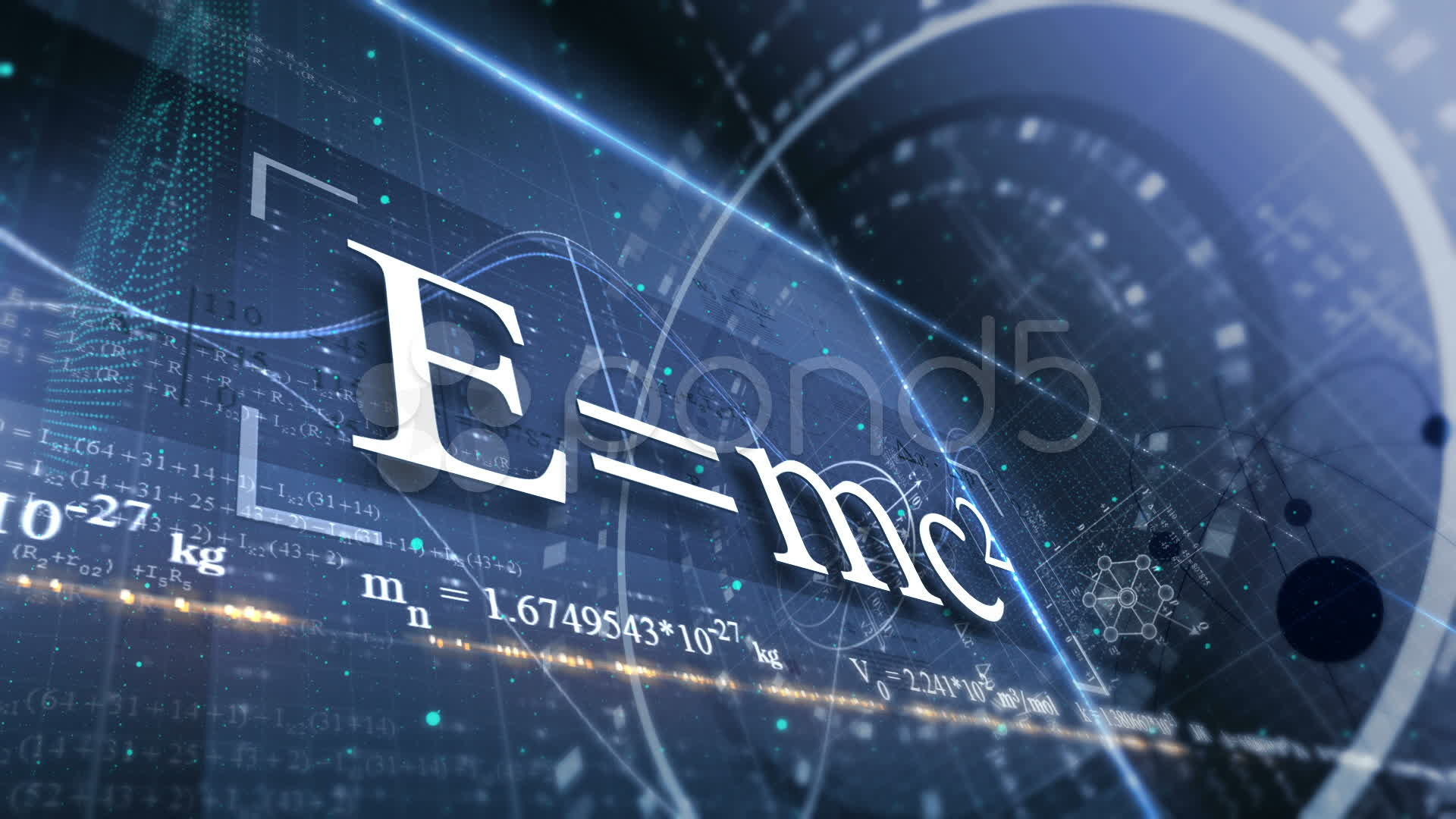 Приборы
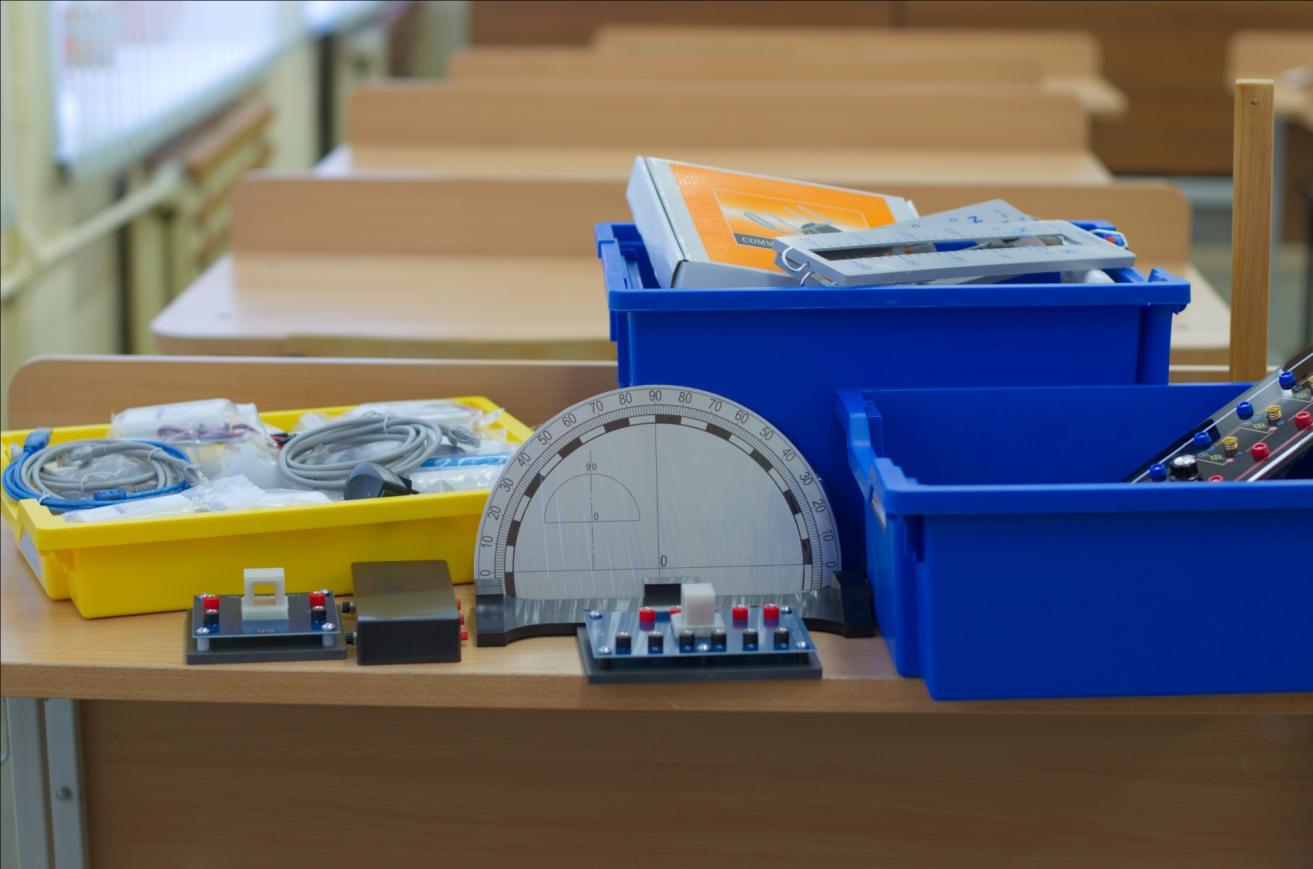 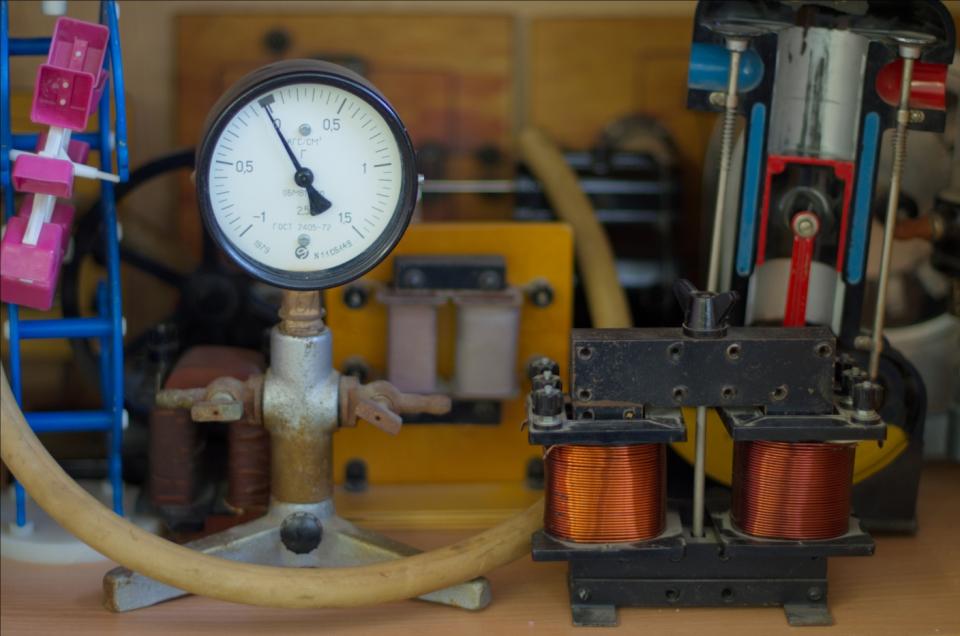 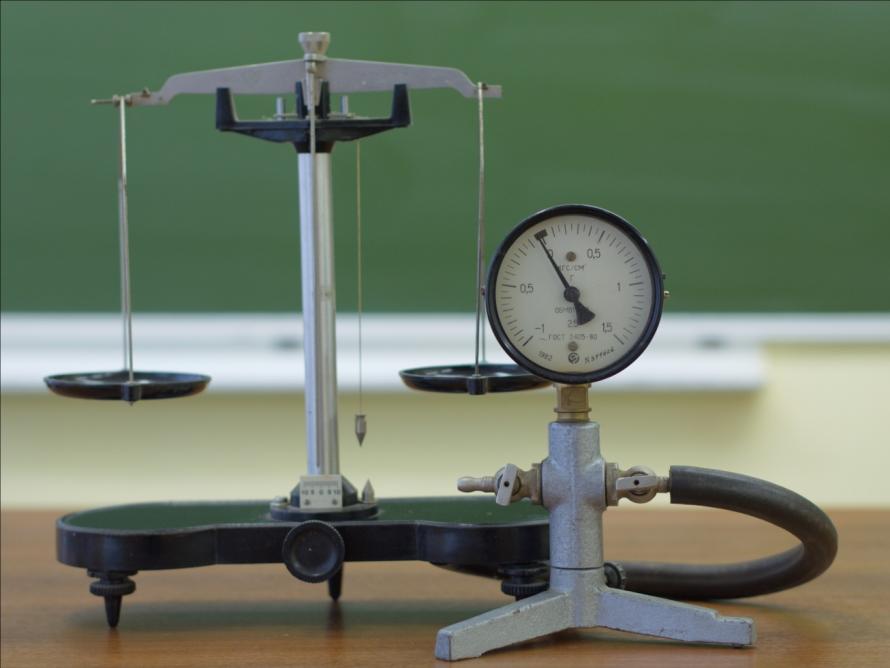 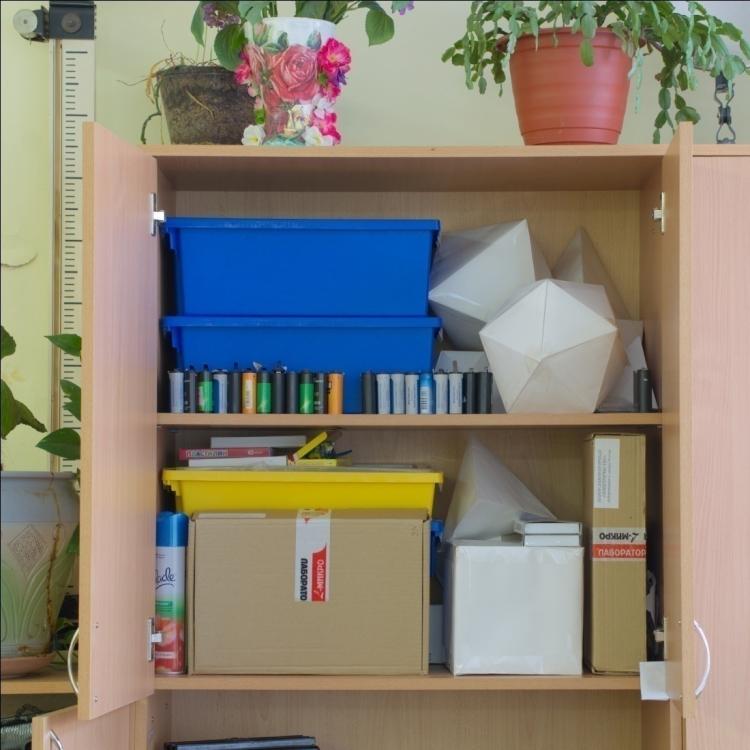 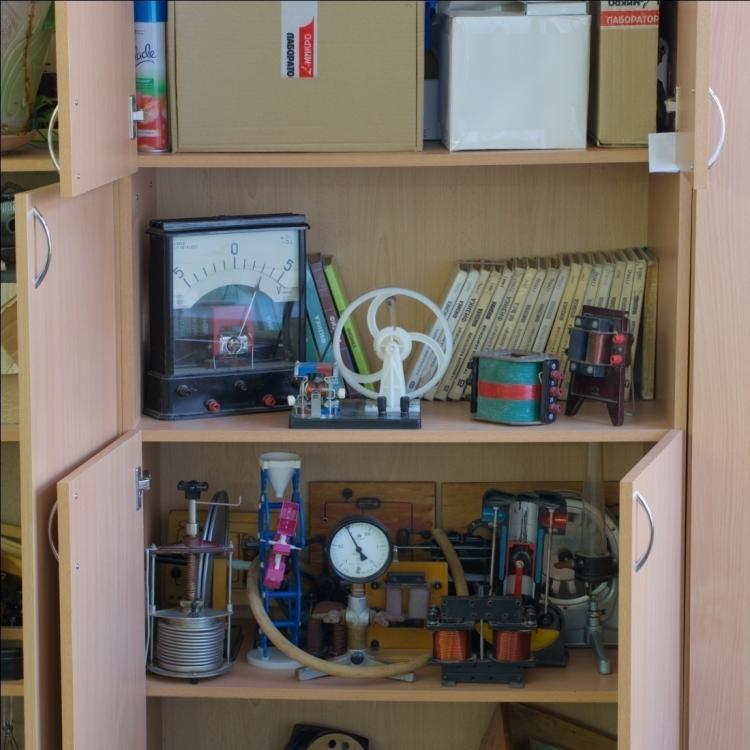 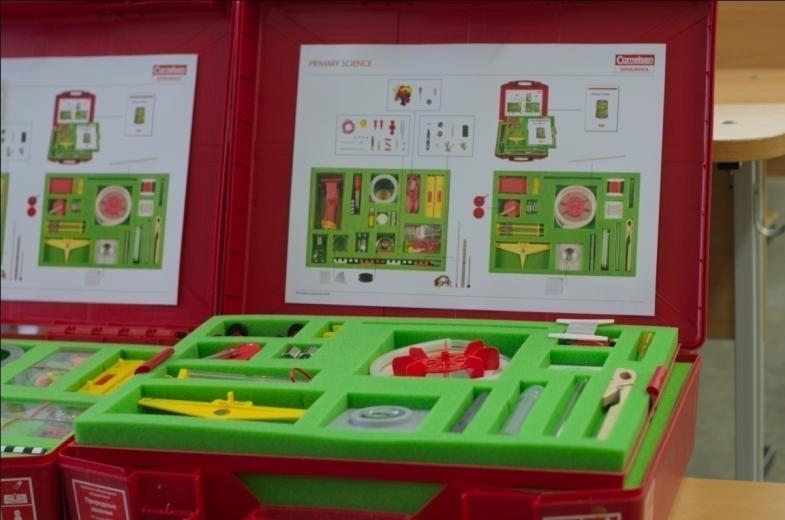 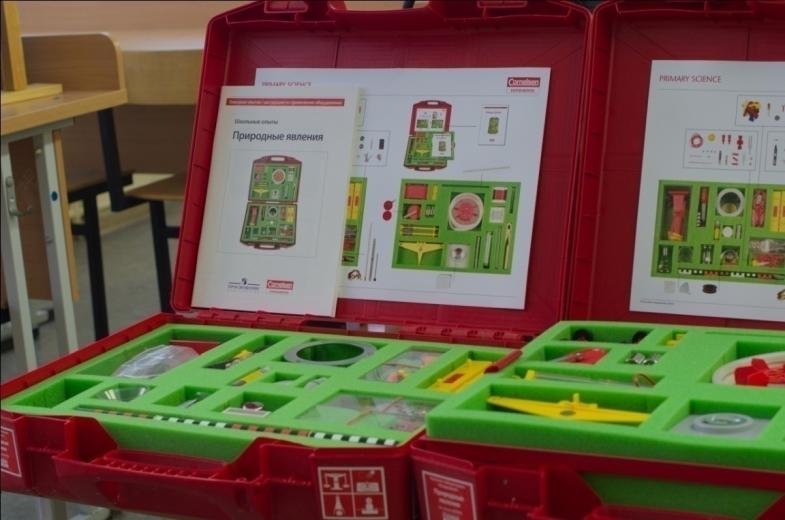 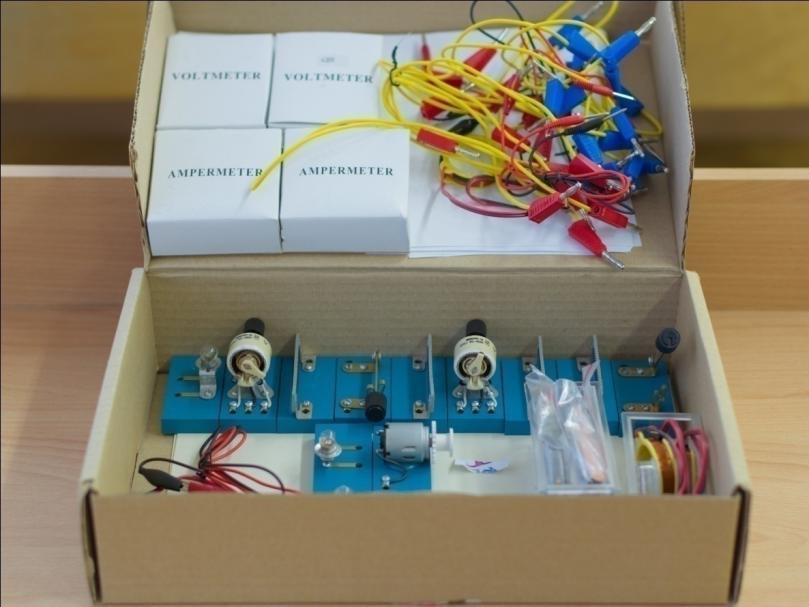 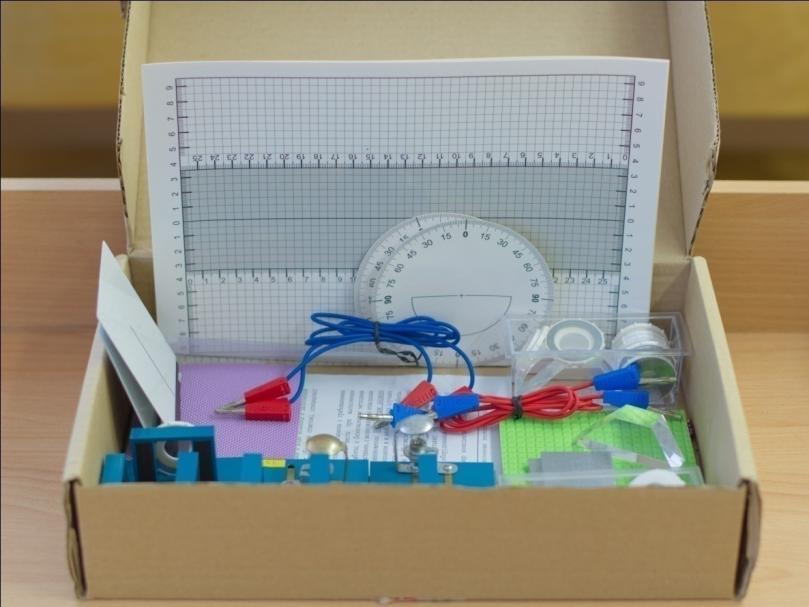